Wie spät ist es? 2
8. třída
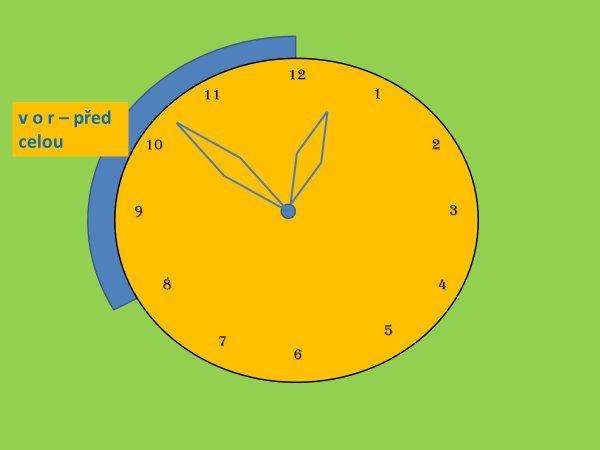 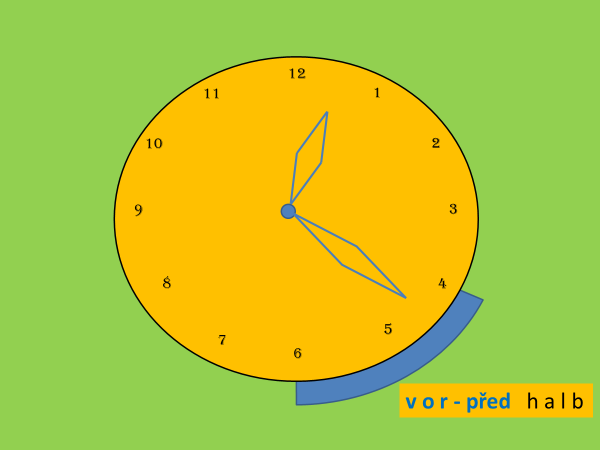 Wie spät ist es? Pravidla
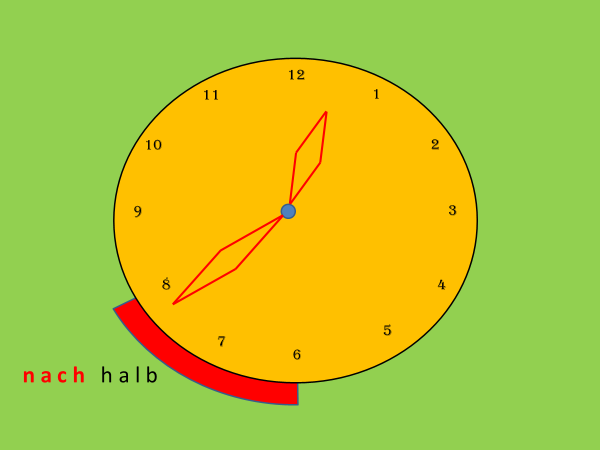 1. Verbinde die Uhrzeiten.
8:45						es ist Viertel nach elf
13:30					es ist Viertel nach fünf
22:45					es ist halb elf
7:15						es ist Viertel vor elf
10:30					es ist Viertel vor neun
11:15					es ist halb zwei
5:15						es ist Viertel nach sieben
2. Ergänze:
14:30 – ........................................................................................................................................
18:15 – ........................................................................................................................................
19:45 – ........................................................................................................................................
3:30 – ..........................................................................................................................................
6:45 – ..........................................................................................................................................
5:15 – ..........................................................................................................................................
halb drei
Viertel sieben, Viertel nach sechs, fünfzehn nach sechs
drei Viertel acht, Viertel vor acht, fünfzehn vor acht
halb vier
drei Viertel sieben, Viertel vor sieben, fünfzehn vor sieben
Viertel sechs, Viertel nach fünf, fünfzehn nach fünf
Připojte popisky ke správnému obrázku. Chybějící údaje doplňte.
_____________  _____________  _____________  _____________
Es ist sieben.		Es ist zwölf.
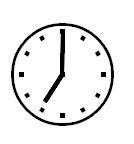 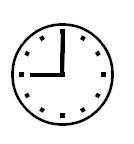 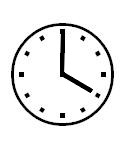 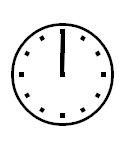 Připojte popisky ke správnému obrázku. Chybějící údaje doplňte.
_____________  vier  Uhr  _____________  	neun Uhr
Es ist sieben.		Es ist zwölf.
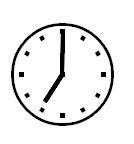 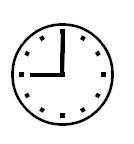 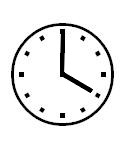 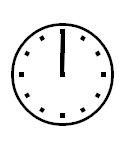 Určete čas na hodinách:
Es ist halb ………………
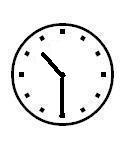 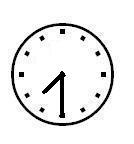 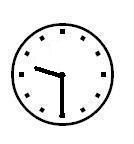 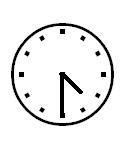 _____________  _____________  _____________  _____________
Určete čas na hodinách:
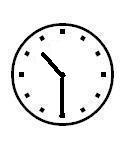 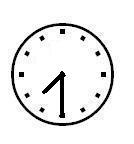 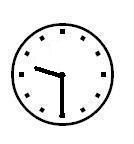 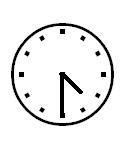 Es ist halb
__elf ______  ____fünf ______  __acht ______  __zehn _____
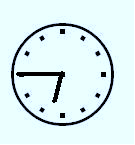 Připojte správné časové údaje k hodinám. Pozor na více možností.
Es ist Viertel vor sieben. 
Es ist drei Viertel acht.
Es ist Viertel nach sieben.
Es ist Viertel sieben.
Es ist drei Viertel sieben.
Es ist Viertel acht.
Es ist Viertel vor acht.
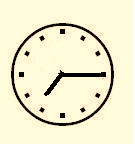 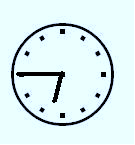 Připojte správné časové údaje k hodinám. Pozor na více možností.
Es ist Viertel vor sieben. 
Es ist drei Viertel acht.
Es ist Viertel nach sieben.
Es ist Viertel sieben.
Es ist drei Viertel sieben.
Es ist Viertel acht.
Es ist Viertel vor acht.
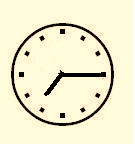 :
Složte ze slov správné časové údaje
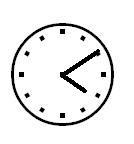 _____________________
halb
vier
zehn
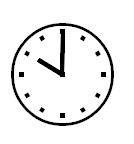 Es
_____________________
bis
neun
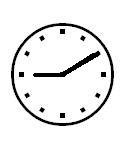 zwölf
_____________________
ist
nach
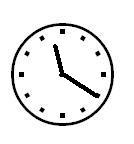 _____________________
:
Složte ze slov správné časové údaje
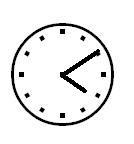 zehn
_____________________
Es
nach
ist
vier
halb
vier
zehn
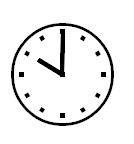 Es
_____________________
vor
zehn
Es
ist
neun
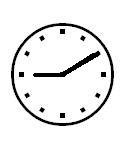 zwölf
zehn
nach
_____________________
Es
neun
ist
ist
nach
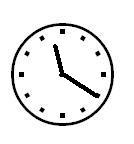 zehn
vor
halb
_____________________
Es
zwölf
ist
Dokreslete ručičky hodinám:
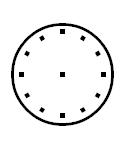 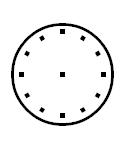 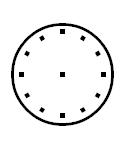 Es ist acht.
Es is Viertel vor vier.
Es ist zehn vor eins.
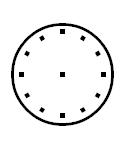 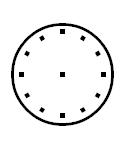 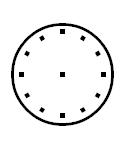 Es ist zehn nach zwei.
Es ist fünf vor fünf.
Es ist Viertel zwei.
Dokreslete ručičky hodinám:
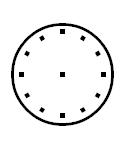 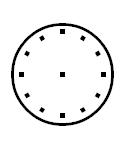 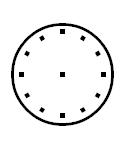 Es ist acht.
Es is Viertel vor vier.
Es ist zehn vor eins.
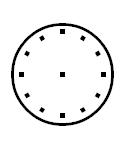 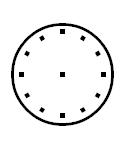 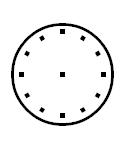 Es ist zehn nach zwei.
Es ist fünf vor fünf.
Es ist Viertel zwei.
Kontrola DÚ, CV. 9/STR. 61
a) 23:00, 6:35, 23: 55 – um elf Uhr, um fünf nach halb 			sieben, fünf vor zwölf 
b) 11:10, 20: 45, 7:00 – um zehn nach elf, um  Viertel vor 			neun - um drei Viertel neun, 			fünfzehn vor neun, um sieben 
c) 4: 00, 5: 55, 13: 40 -  um vier, um fünf vor fünf, um 			zwanzig vor zwei – um zehn nach 			halb zwei 
d) 12: 25, 15: 30, 18:05 – um fünf vor halb eins, um halb 			vier, um fünf  nach sechs 
e) 10: 00, 6: 45, 13:48 – um zehn, um drei Viertel sieben - 			um Viertel vor sieben – um zehn 			vor sieben, um zwölf vor zwei